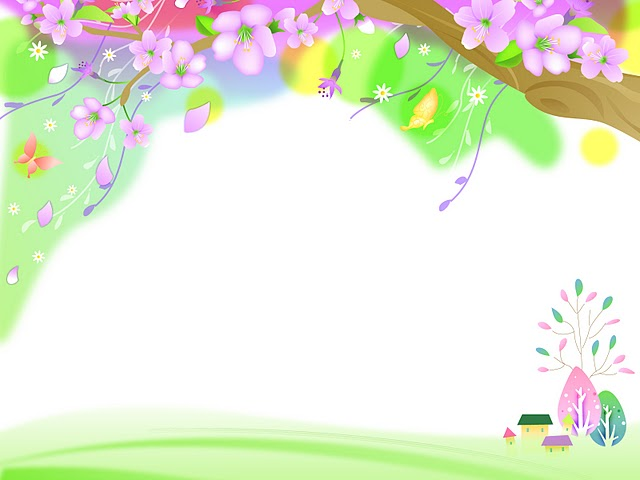 Презентация  педагогической стажировки молодых педагогов города Екатеринбурга в рамках Муниципальной модели по работе с молодыми педагогами 
в 2015-2016  учебном году


Высоких Елена Николаевна, воспитатель, МАДОУ детский сад №501
Басимова Елена Александровна, куратор, МАДОУ ЦРР детский сад №550
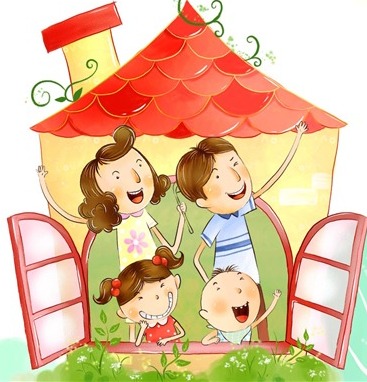 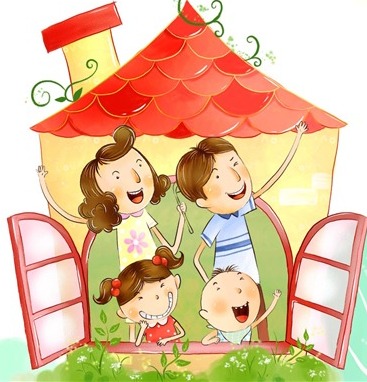 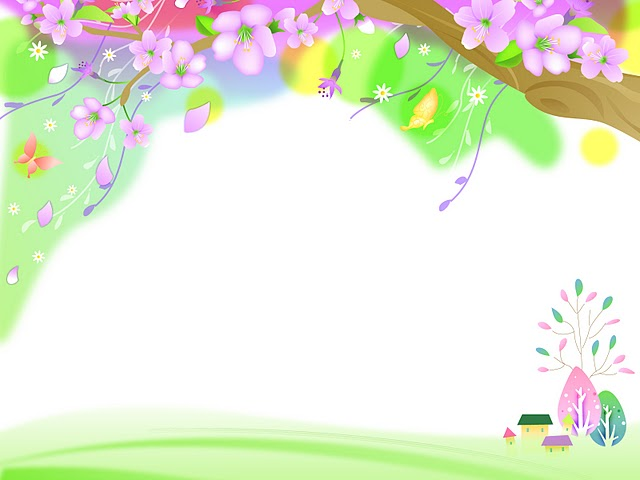 Презентация уголка приветствия в группе
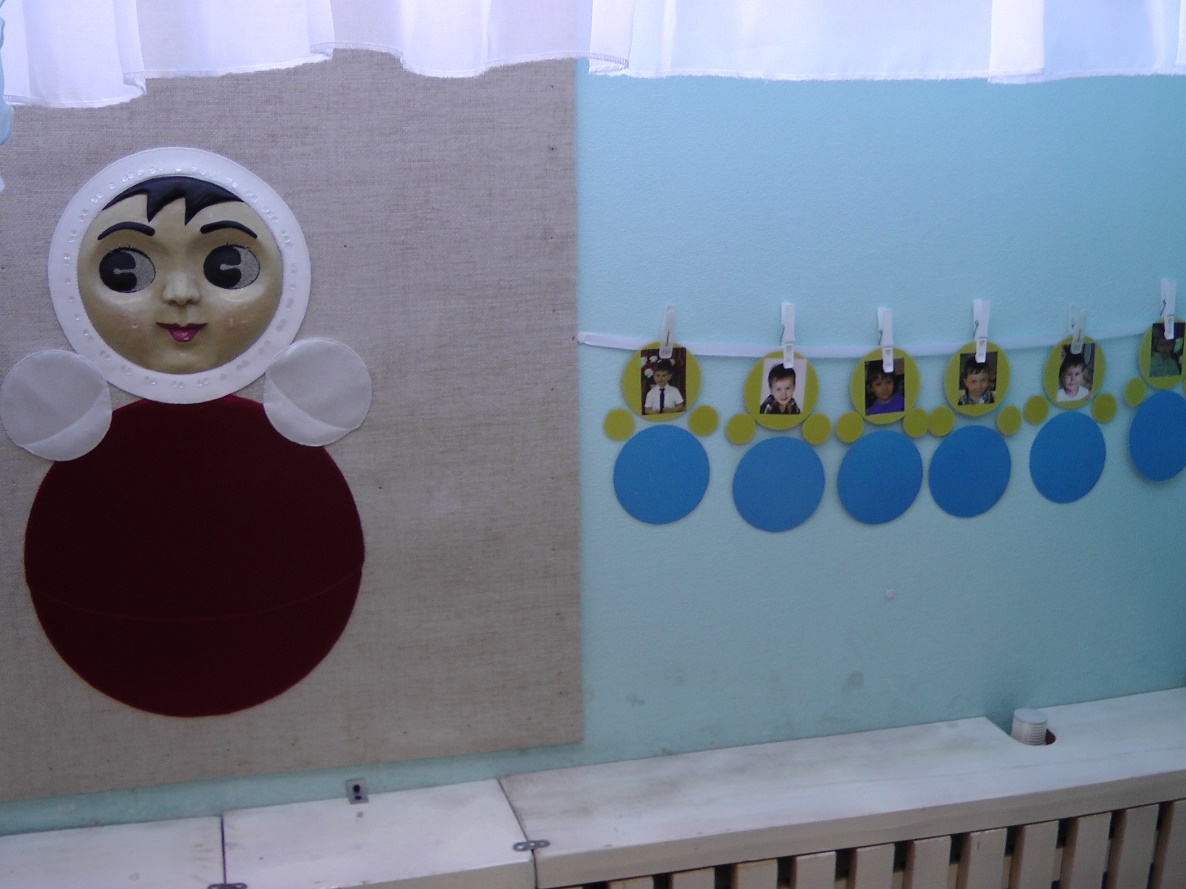 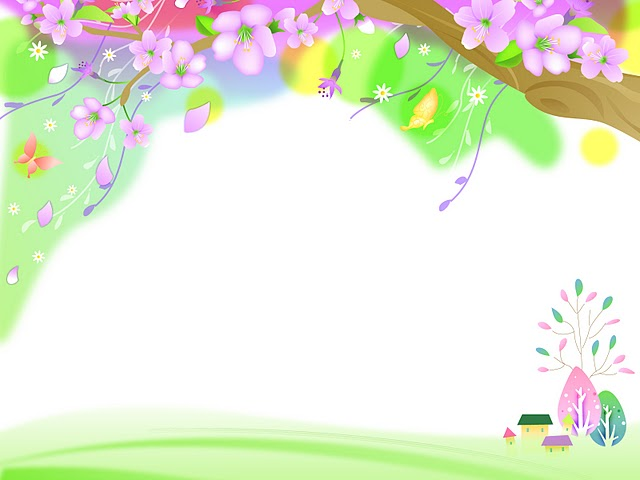 Игровое мероприятие «Космос»
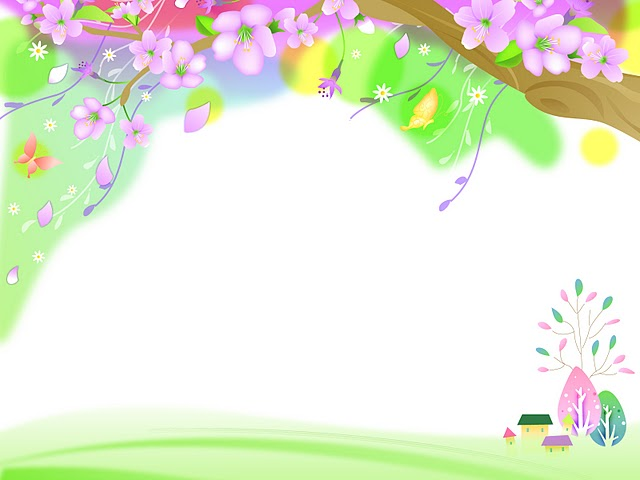 Эксперимент с глобусом